Нека припомним:
Как събираме или изваждаме обикновени дроби?
Как трябва да бъде записан отговорът?
Как записваме смесените числа?
Как умножаваме обикновена дроб с естествено число?
Как умножаваме обикновена дроб с обикновена дроб?
Как умножаваме обикновена дроб със смесено число?
Кои свойства на умножението при естествените числа знаете?
Разместително и съдружително свойство на умноженнието на обикновени дроби
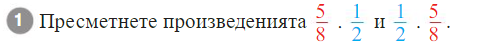 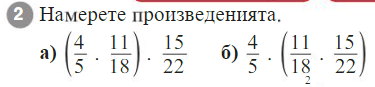 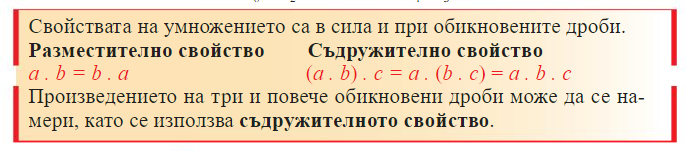 1.
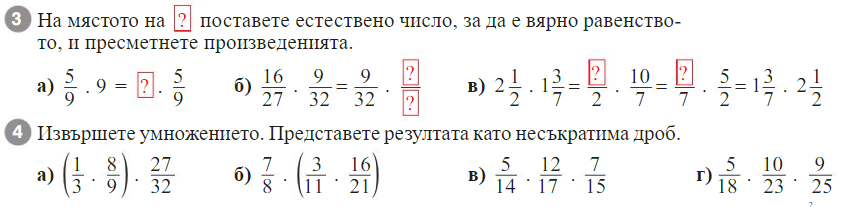 16
5
10
9
27
2/11
1/4
2/17
1/23
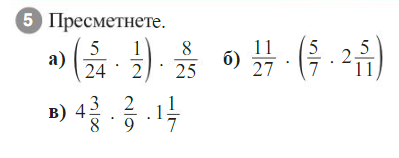 5/7
1/30
1  1/9
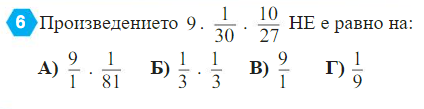 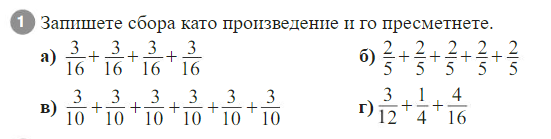 2
3/4
1  4/5
3/4
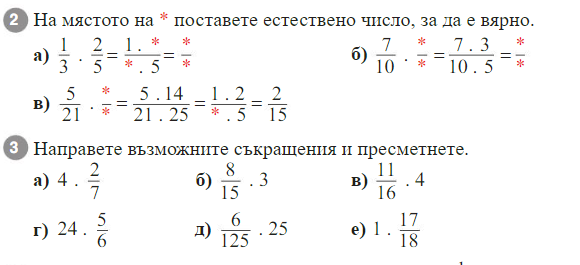 2
2
21
3
50
5
3
15
5
1  3/5
2  3/4
1  1/7
17/18
1  1/5
20
Домашна работа 
 учебна тетрадка стр. 32/33